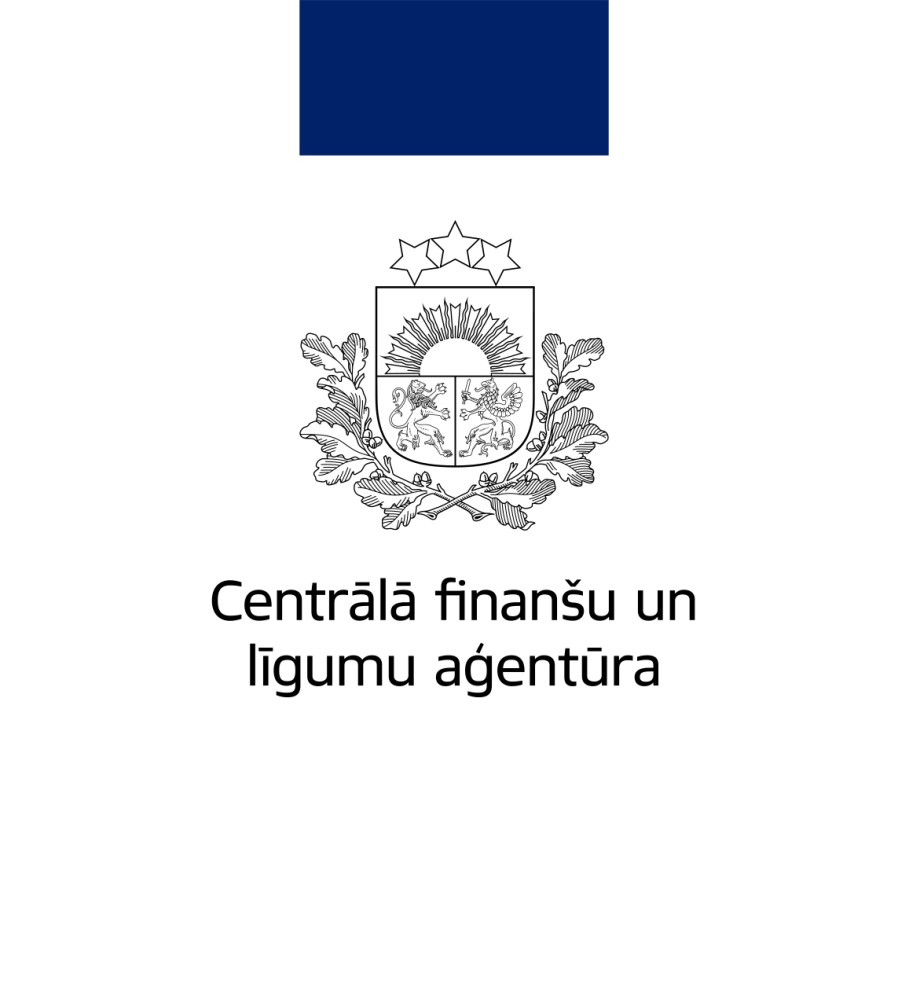 Papildinoša saimnieciskā darbība un papildpakalpojumi
Laura Ausmane
Vadošā eksperte 
Laura.Ausmane@cfla.gov.lv
30.04.2024
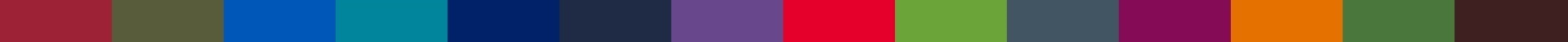 Papildinošā saimnieciska darbība(PSD)
Papildinošā saimnieciskā darbība ir saimnieciskā darbība, kas tiek veikta nesaimnieciskai darbībai paredzētajā infrastruktūrā un kas tieši ir saistīta ar infrastruktūras ekspluatāciju un ir nepieciešama vai nesaraujami saistīta ar infrastruktūras galveno nesaimniecisko izmantojumu.  
PSD tiek patērēti tie paši resursi, kas paredzēti ēkas pamata darbībai, piemēram, darbaspēks, pamatlīdzekļi u.c. 
PSD nav daļa no ēkas pamata funkcijas, bet PSD bieži īsteno, lai nodrošinātu infrastruktūras efektīvāku izmantošanu.
Parastie papildpakalpojumi
Parastais papildpakalpojums ir saimnieciskā darbība, kas tiek īstenots nesaimnieciskai darbībai paredzētajā infrastruktūrā un kurš parasti neietekmē tirdzniecību starp dalībvalstīm, jo šis pakalpojums diez vai piesaistītu citu dalībvalstu klientus un to finansēšana diez vai izraisītu būtisku ietekmi uz pārrobežu ieguldījumiem vai uzņēmējdarbību. 
Pakalpojumu pamatā izmanto ierobežots lietotāju loks – tie, kas ir tieši saistīti ar konkrētās infrastruktūras darbību - piemēram, iestādes darbinieki, skolēni vai audzēkņi.
Tiesiskais pamats PSD uzraudzībai
Pamatprincipi un nosacījumi SAM 4.2.1.3. projektos
MK noteikumi Nr.656:
PSD ir pieļaujama līdz 20% no gada jaudas platības, finanšu vai laika izteiksmē (32.p.);
Papildpakalpojumi ir ēdināšanas pakalpojumi, nav limita (32.p.);
Uzraudzība visu projekta dzīvesciklu – 10 gadi (31.p.); 
Ja PSD nosacījumi tiek pārkāpti, nelikumīgais atbalsts ir jāatmaksā (33.p.).
PSD metodika:
PSD uzskaites metodi dzīvescikla laikā nemaina;
PSD uzskaites metodi izvēlas, sniedzot pirmo atskaiti CFLA;
Ja ir vairākas ēkas, var būt katrai sava PSD uzskaites metode; 
Ja ir iegādāts aprīkojums, tad jāizmanto laika vai finanšu metode;
Jāvērtē, vai projekts nekļūst par saistītu ar saimniecisko darbību (ikgadējās atskaites)
Piemēri
Praktiski padomi
Iepazīties ar PSD metodiku, jo īpaši ar piemēriem un atskaites formu
Balstoties uz skolas pieredzi attiecībā uz dažādiem pakalpojumiem, izvēlēties atbilstošāko PSD atskaites metodi
Atbilstoši skolas plāniem, aizpildīt apliecinājumu par PSD (jāiesniedz kopā ar projekta iesniegumu)
Iepazīties ar 3.1.kritērija vērtējumu
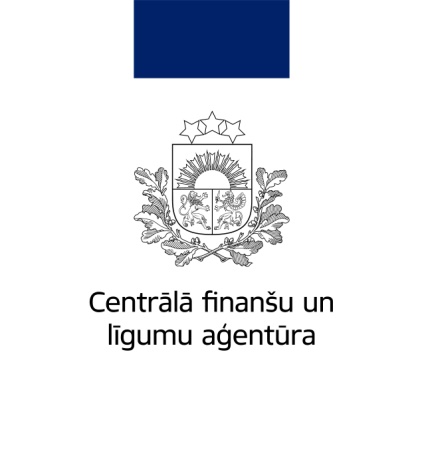 Paldies!
Laura Ausmane
CFLA Valsts atbalsta nodaļas vadošā eksperte 
Laura.Ausmane@cfla.gov.lv
30.04.2024
Rīga
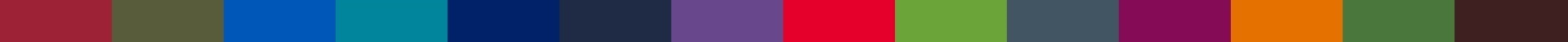